Summary from the users workshop
G.Velev
Introduction
November 21-22, we had a workshop with the FES user community.
In my opinion the workshop was very successful: 33  registered, ~ 40 people  in one time during the meeting 
The agenda included 
First day: Introduction to the test facility
Second day: Input from the user community and discussion 
Link to the workshop: https://indico.fnal.gov/event/57027/
Next slides summarizes the requests  from the community 
After the workshop we had two meetings:
First: FNAL team - internal to discuss  the requests
Second: join FNAL and  LBNL teams 
Next slides summarizes the requests (most of the inputs are from Zach Hartwig,
Nicolai Martovetsky  talks and discussion) and output from internal  meetings
2
1/20/23
Summary from the users worshop | G. Velev
Introduction – cont.
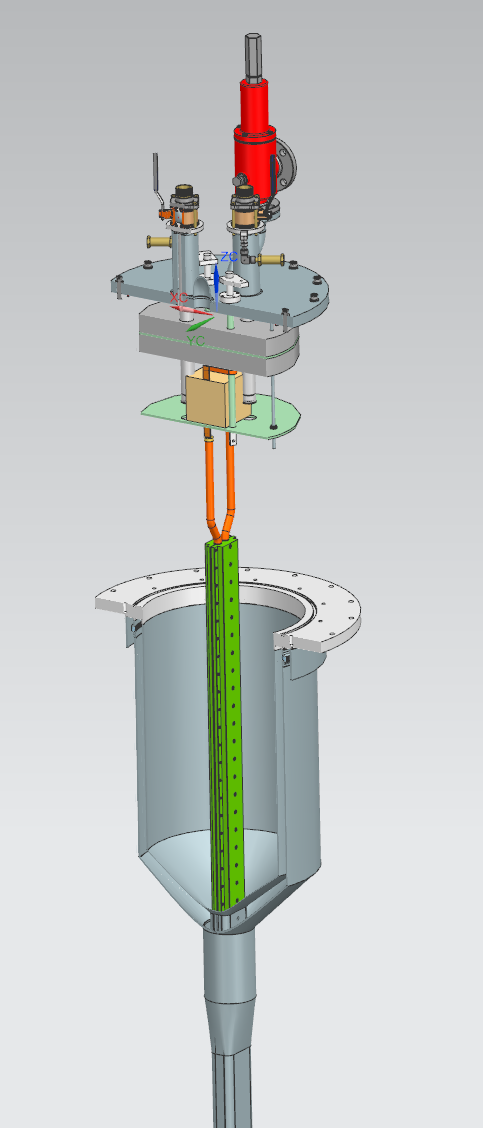 Three type of recommendation/requests
General facility capabilities
Instrumentation and data acquisition
User support and resources – to early to be discussed 
We  graded them by difficulties 
Abbreviations:
P  - in the plan 
E – easy to implement 
M -  moderate to implement 
D -  difficult but not impossible
VD – very difficult, maybe impossible with this facility  
For recommendation/requests which can be implemented and not in the plan  - needs discussion how to proceed
Anticryostat Top Plate
Sample Insert
3
1/20/23
Summary from the users worshop | G. Velev
Anticryostat
Recommendations: General facility capabilities
Cable current: 0 – 100 kA (SC) and 0 – 50 kA (DC) 
[E-M] SC transformer w/ sufficient volt-seconds to last 8 hours if secondary voltages achieved – 30  min continues operation, 8 h DC characterization,  SULTAN: when SC transformer is drained takes  4-5 h to charge, to define to the user that if they come at  8  that they  have 8 h useful time
[M-D] DC power supply (up to 50 kA or more) for full quench evolution (dynamics, detection)  - 50  kA -  sinusoidal  from 0 to 50 kA
Fast SC/DC power supply to maximize IxB cycles per test session (1000’s cycles minimum) 
[P] Ability to reverse sample current for opposite IxB force direction  - lifting force from the join, self field is in the different direction, forces, and this coming from misalignment. 
Cable temperature: 4 – 50 K 
[M] Supercritical helium (not bath-cooled) with programmable mass flow rates 
[M] Flexibility in cryogenic routing (series vs. parallel in cables, top vs. bottom inlets, etc.)  - how to connect the sample – using Tevatron pre-cooler, 2.5 g per second, 8g per leg 
[M-D] Mechanism to cycle sample 4-300-4 K rapidly (1-2 times a day?) for thermal testing  - 4.5 K -  100oK, SULTAN warm sample between Friday on Monday, heaters for sample maybe needed
4
1/20/23
Summary from the users worshop | G. Velev
Recommendations: General facility capabilities
[M] For REBCO cooling should be much stronger, because  no or minimal  neutron shielding is expected, 10 -15 g  LHe flow
External field: 0 – 15 T 
[D] Ability to raise samples and place joints in-field for testing  - sample moving – SULTAN has 4 extenders of lengths 40, 160, 330, and 670 mm. They can be stacked to yield various lengths; however, a total of 830 mm should not be exceeded – warming the sample is part of the process… 
[P] Ability to change fields rapidly during testing session to maximize test time – sufficient – to ramp the magnet with  20-30  A/S (max ~  150 A/s)
[D- VD]  Fast ramp (1-2 T/s) for pulsed external field testing of joint and 
conductor stability (e.g. for Central Solenoids) is essential but not achievable in this facility  - external  applied field, not practical to be implemented  in the current magnet design, this  means an additional  specialized magnet to be built  and  maybe with new high voltage  power supplies.
5
1/20/23
Summary from the users worshop | G. Velev
Recommendations: General facility capabilities
Quench testing capabilities(High priority) 
[M-D] DC power supply capable of ~50 kA -> full evolution of quench  - can we use  the 30 kA?  50 kA to have? SULTAN  have 15kA. This is needed to study  current dependence during the  quench. 50 kA leads?
[M-need more investigation] Different quench methods (sample warm-up, AC loss induction, surface heaters) 
[E-M] Quench instrumentation (next slide); helium instrumentation 
[D- VD] AC loss testing capability (High Priority)  - not practical to do so 
Frequencies for fusion are ~1 HZ but other fields may benefit from up to 200 Hz  - +/- 0.4 T not AC loss, not give you full  penetration  in the stack , 20V  0.15H 150 A/s 
Implement fast-ramp power supply for cable current? Possible to implement oscillating external B-field?
6
1/20/23
Summary from the users worshop | G. Velev
Recommendations: General facility capabilities
Users will want flexibility to perform Ic (e.g. I vs. V) and Tc (e.g. T vs. V) characterizations 
[M] Excellent control of helium needed (including heaters on inlets): T stability for Ic measurements, at 4 K ~ 10 bar, Tevatron pre-cooler, 2.5 g per second, 8g per leg 
[E-M] Flexibility for user-designed cable assemblies 
Clever design of assembly can multiply facility utility (e.g. VIPER cable  test at SULTAN) 
External magnet and test well must be sufficiently large and flexible to accommodate  -  Same as EDIPO
[P] Option to facility-provided sample assemblies 
Not all users may have resources/expertise to design and build assemblies 
FNAL could consider providing “standard assemblies” to users to decrease barrier-to-test  - the envision is to have set of  assemblies
7
1/20/23
Summary from the users worshop | G. Velev
Recommendations: Instrumentation and data acquisition
[E-M] Provide a standard “base” instrumentation layout for all tests 
[E] User samples: Voltage taps (high-field, joints), Cernoxes, etc. 
[E] Facility: Voltages (e.g. sample-facility joints), Cryogenics (p,m-dot, etc), B-field, etc. 
Flexibility to accommodate user-requested/supplied instrumentation 
[E-M] -  depends on the number] Additional voltage taps and Cernoxes specific to user sample 
[M] Surface heaters (with larger gauge wires and in-house power supplies) 
[E] Strain gauges (w/ 3 or 5 wire cable runs), acoustic sensors, fiber optics, hall probes, etc. 
[E-M] Sample cryogenic measurements (pressure, mass flow, etc.) 
[P] Ensure clear instrumentation wire/cable routing from sample to 300 K feedthroughs 
[P- E] Ensure standard feedthroughs (e.g. D-sub) for all facility and user instrumentation 
[P- E] Ensure sufficient spare feedthroughs/flanges beyond “base” instrumentation 
[P- E] Ensure sufficient spare low- (~0.1Hz) and high-rate channels (~100 Hz) in DAQ 
[E-M] Ensure users can bring their own I&C systems for specialized testing needs 
[E-M] Ensure user I&C can tie into facility I&C (esp. timing/synchronization signals)
INTERNAL
8
1/20/23
Summary from the users worshop | G. Velev
Recommendations: User support and resources – too early to be discussed
Maintain a comprehensive, up-to-date facility manual with all necessary specifications (geometry, interfaces, operational parameters, instrumentation, etc.) for facility users 
Generate a post-test summary report (including sample and facility data) and basic set of analyses on sample performance from FNAL to users 
Ensure it is straightforward to obtain FNAL-User agreements. Protection of user data and IP-sensitive science and engineering aspects likely critical for privately-funded users. 
The following should be provided to maximize user experience and test benefit: 
A clear costing structure for testing + additional labor from FNAL at user’s request (and ensure it is 
competitive with SPC EDIPO-II/SULTAN!) 
A clear scheduling system based on samples delivered at some threshold of readiness 
Detailed shipping/receiving instructions (esp. for international users) 
Access to expert FNAL technicians for sample preparation and installation 
A secure workshop area where users can prepare their own sample (w/ FNAL technicians if needed) 
Dedicated area for users in facility control room (observe/guide test program, analyze data in real time)
9
1/20/23
Summary from the users worshop | G. Velev
Summary
We got the requests (“wish list”)  from the potential users.
Not everything can be done - users asked for test facility that can do everything
We concentrating on:	
the supercritical helium cooling with programmable mass flow rates 
progressing on the design of the transformer 
design of the  sample holder.
 Other request are in process – 
like raise samples and place joints in-field 
Using the 30kA existing PS to power the samples directly 
None of these were initially costed especially the supercritical helium cooling.
10
1/20/23
Summary from the users worshop | G. Velev